Jim Crow Era
Understanding Jim Crow Laws
Today’s class
Understanding Jim Crow Laws
Using primary documents and images
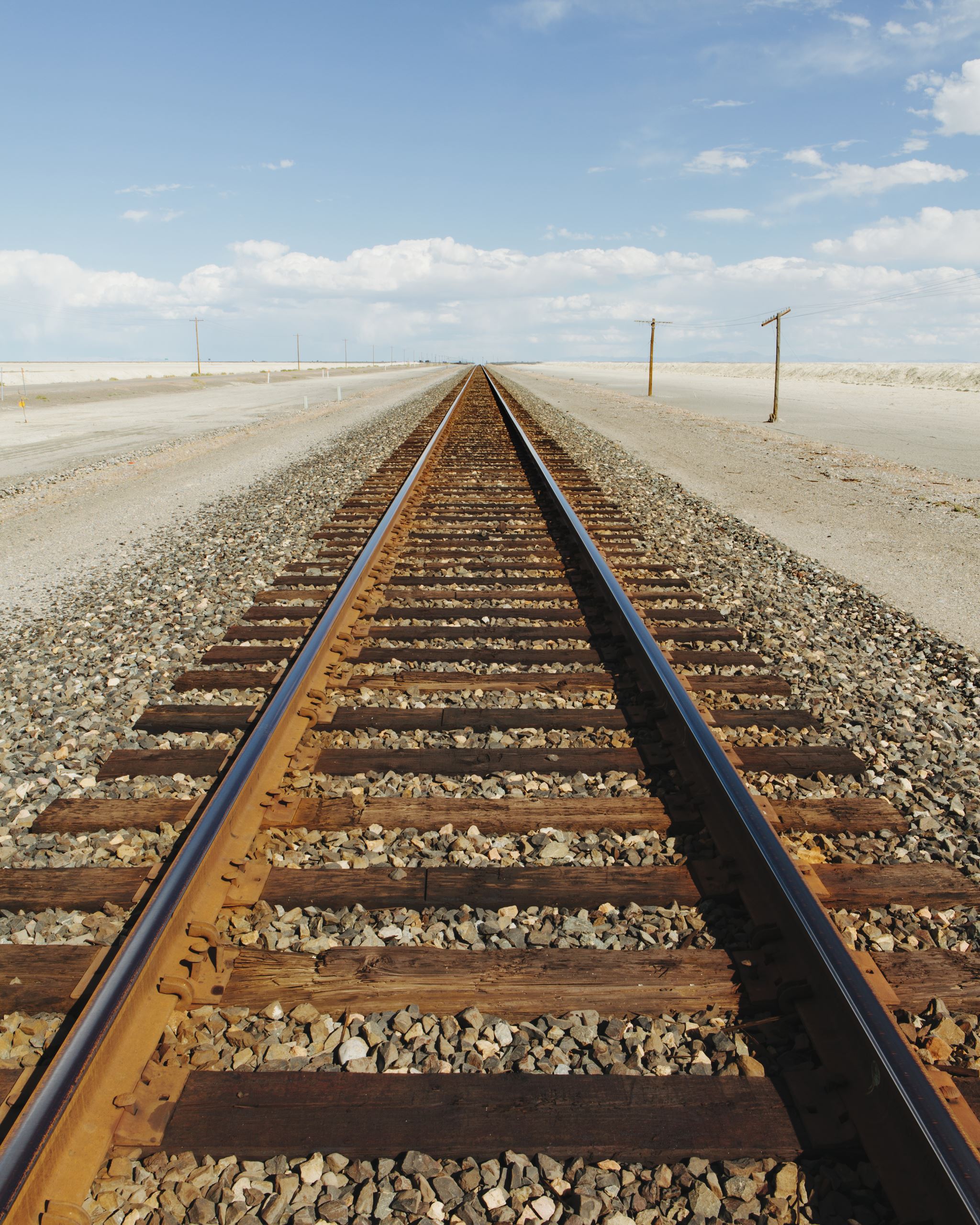 “One-Way Ticket”
I am fed up 
With Jim Crow laws, 
People who are cruel 
And afraid, 
Who lynch and run, 
Who are scared of me 
And me of them. 
—— Langston Hughes
Jim Crow Laws
The Jim Crow Laws were state and local laws enacted in the Southern United States between the 1870s and the 1960s that enforced racial segregation.
Enacted by white-dominated state legislatures
Led to the disenfranchisement of economic and political rights that African Americans had fought for during the Reconstruction era
“Used intimidation tactics to suppress Black voters”
Jim Crow Laws
RACIAL DISCRIMINATION
RACIAL INEQUALITY
Institutionalized economic, educational, political disadvantages 
“Second Class Citizen”
So-called“separate but equal” doctrine
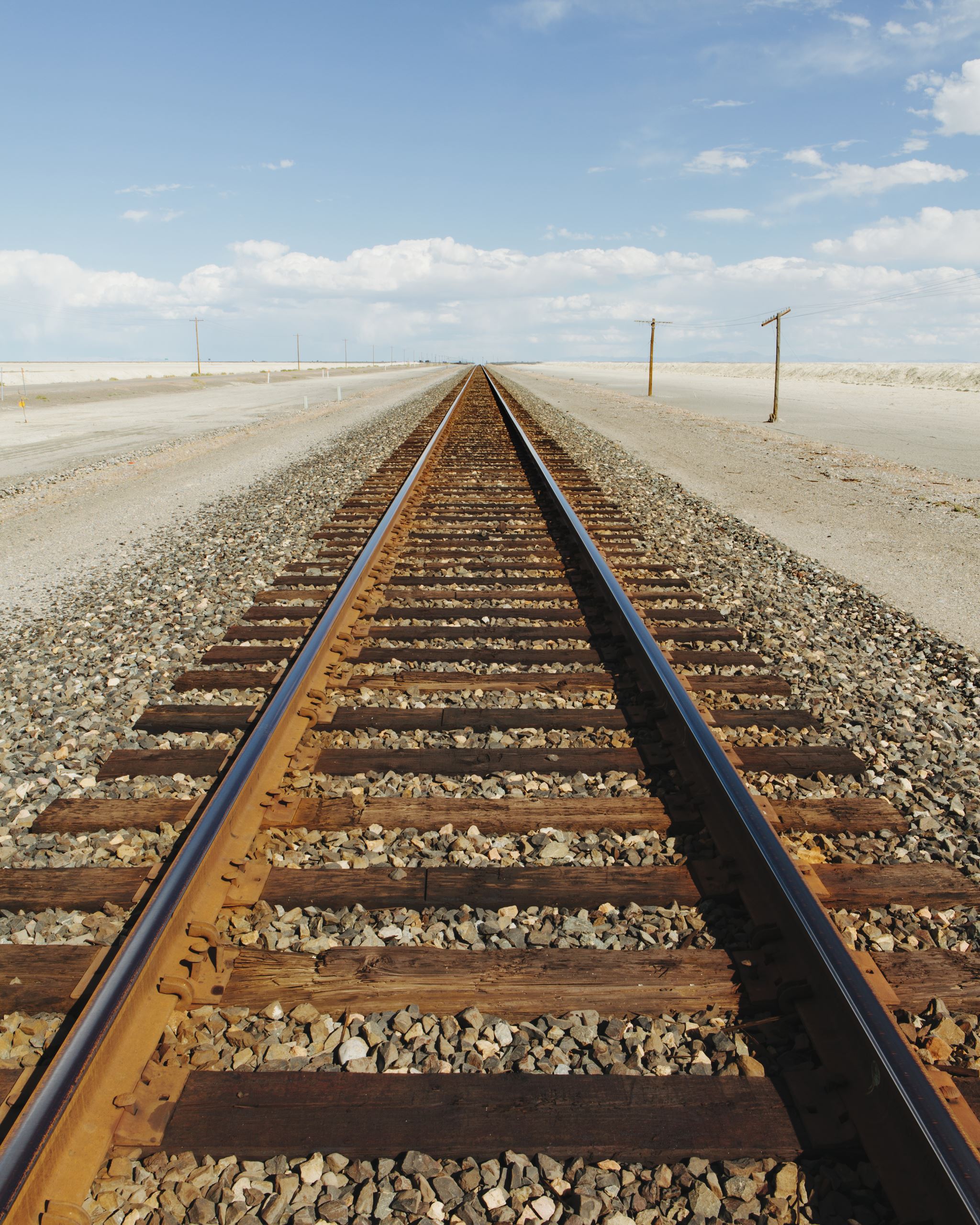 “One-Way Ticket”
I am fed up 
With Jim Crow laws, 
People who are cruel 
And afraid, 
Who lynch and run, 
Who are scared of me 
And me of them. 
—— Langston Hughes
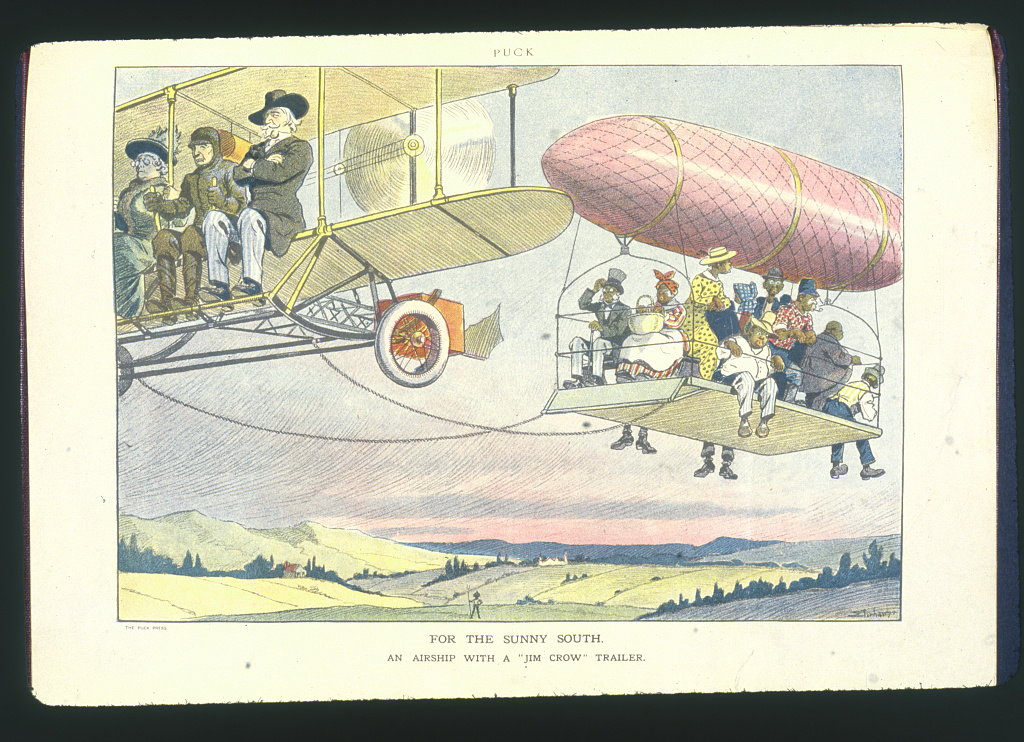 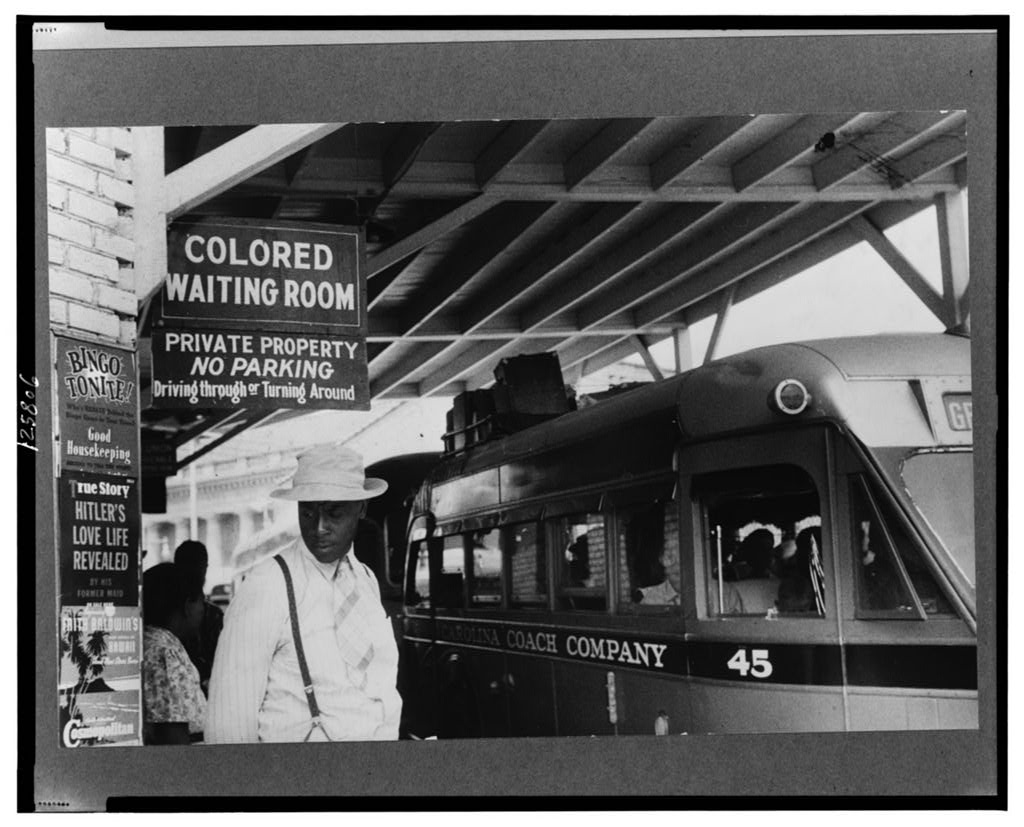 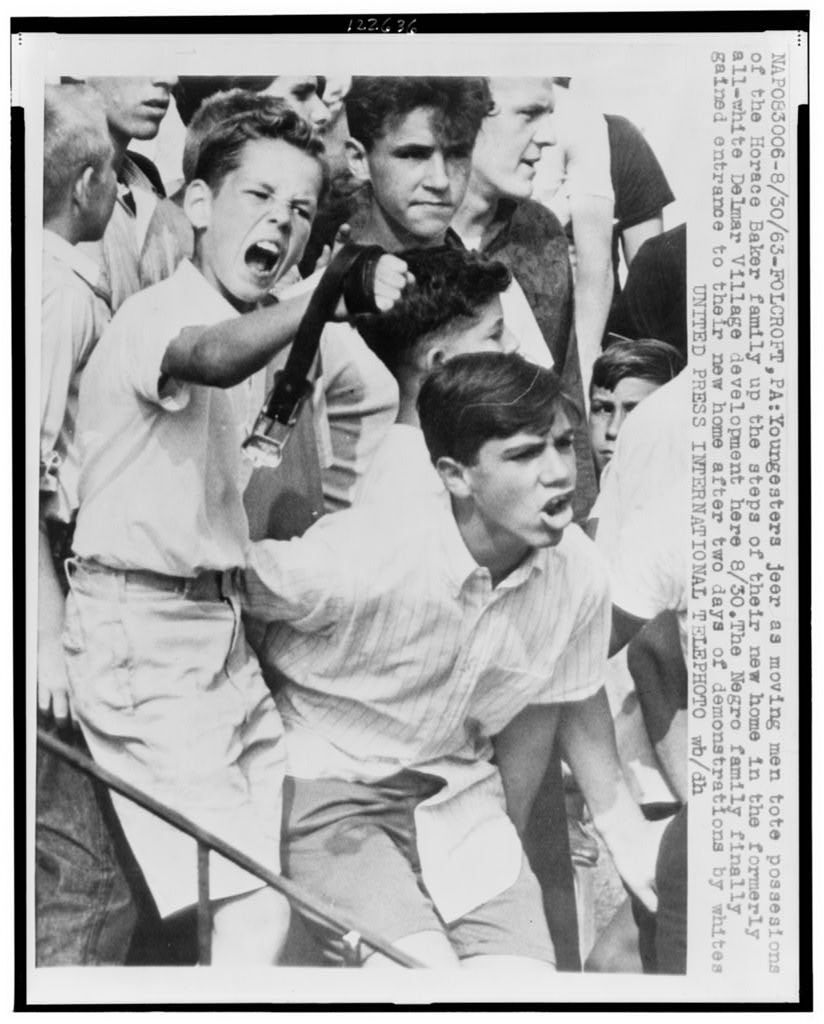 Discussion
Write several sentences about how these documents and images make you feel.
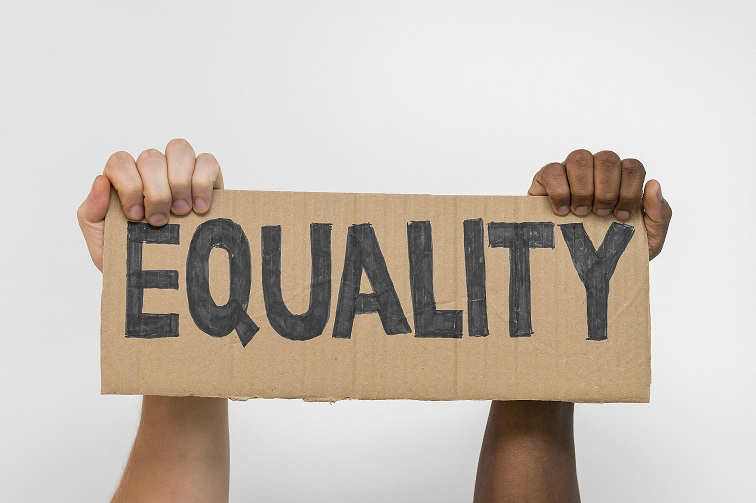